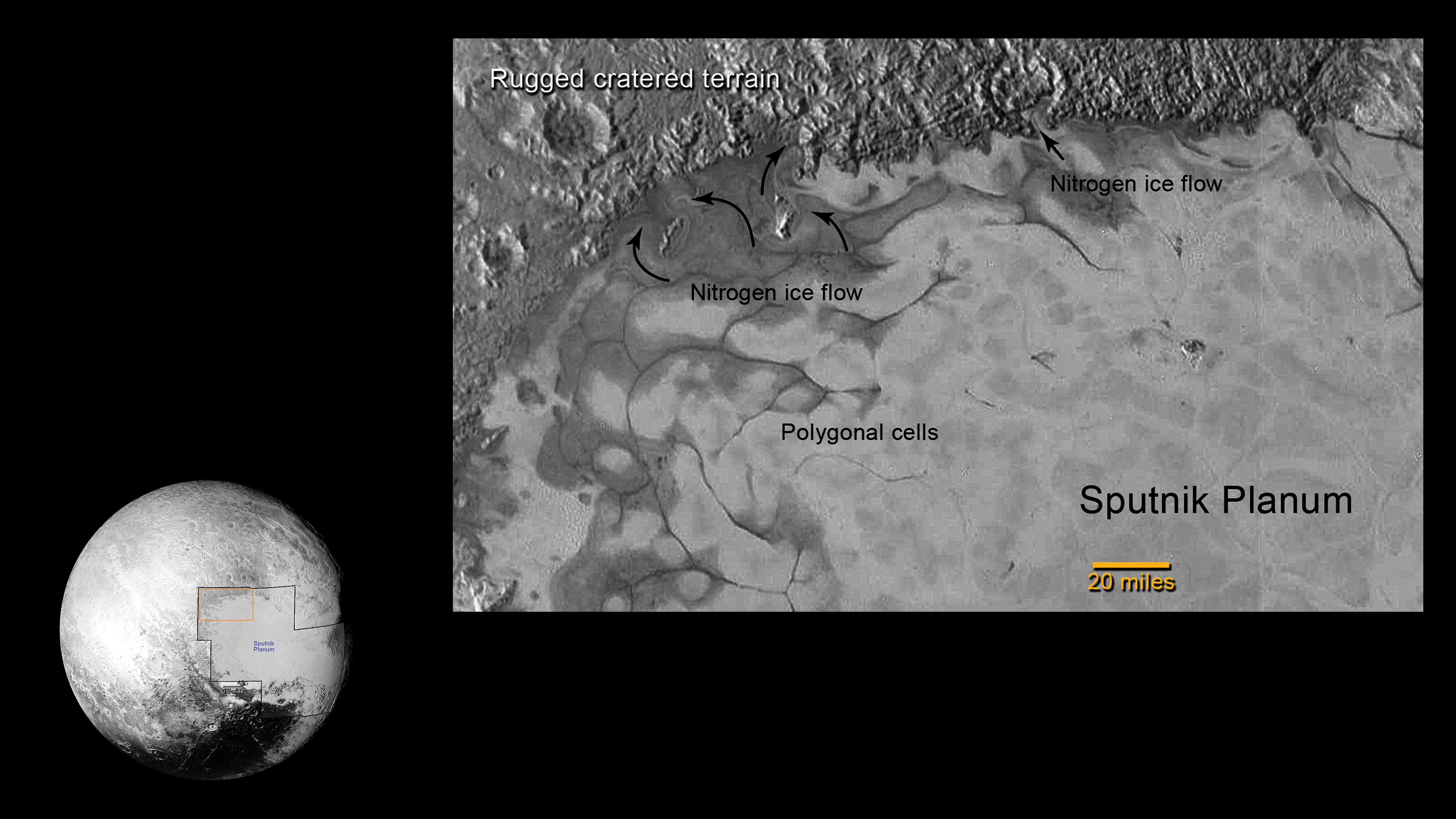 [Speaker Notes: Flowing Ice on Pluto

In the northwestern region of Pluto's Sputnik Planum, swirl-shaped patterns of light and dark suggest that a surface layer of exotic ices has flowed around obstacles and into depressions, much like glaciers on Earth.


For more information, see:
      pluto.jhuapl.edu]